স্বাগতম
উপস্থাপনায়
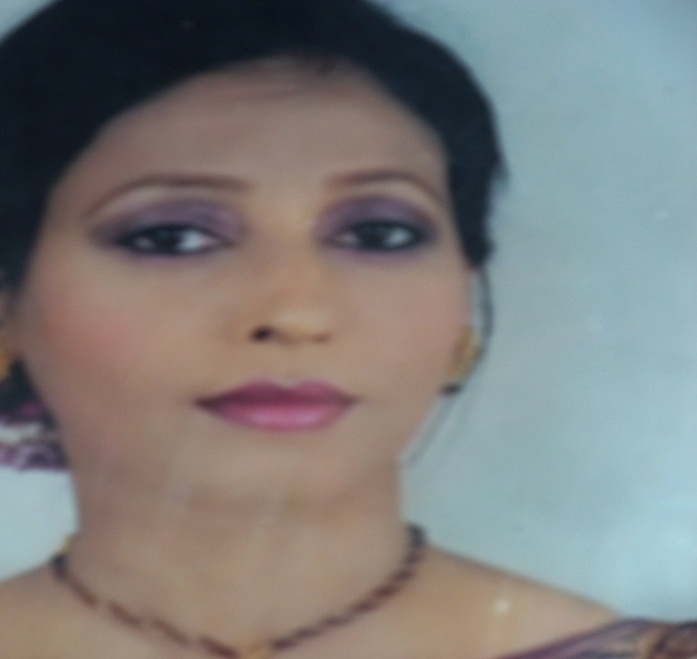 পাঠ পরিচিতি
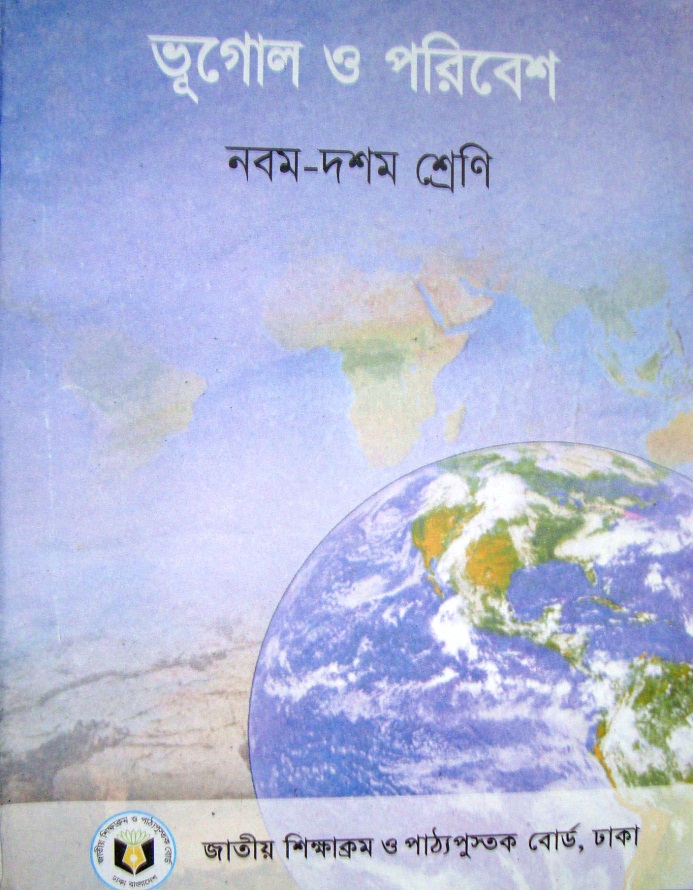 অধ্যায় - ২য়
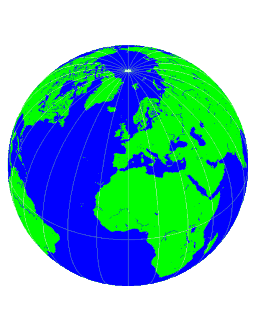 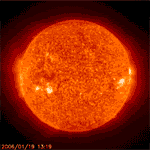 সূর্য
পাঠশিরোনাম
আহ্নিক গতির ফল।
শিখনফল
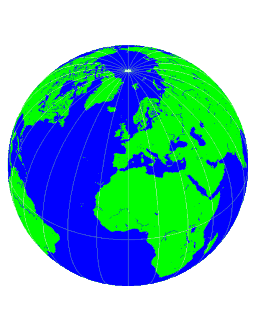 দিন রাত্রি সংঘটিত হওয়ার কারণ ব্যাখ্যা করতে পারবে।
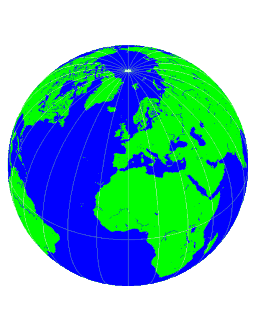 নিরক্ষরেখা থেকে মেরু অঞ্চলের দিকে আবর্তনের গতি বেগ ক্রমশ কমতে থাকার কারণ বর্ণনা করতে পারবে।
পৃথিবীর বায়ুপ্রবাহ ও সমুদ্রস্রোত উত্তর গোলার্ধে ডান দিকে এবং দক্ষিণ গোলার্ধে বাম দিকে বেঁকে যাওয়ার কারণ বিশ্লেষণ করতে পারবে।
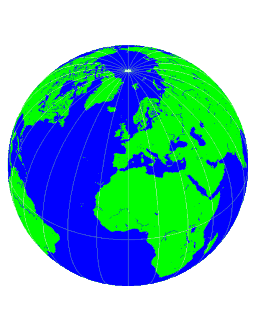 পৃথিবীতে দিবারাত্রি সংঘটন
উত্তর
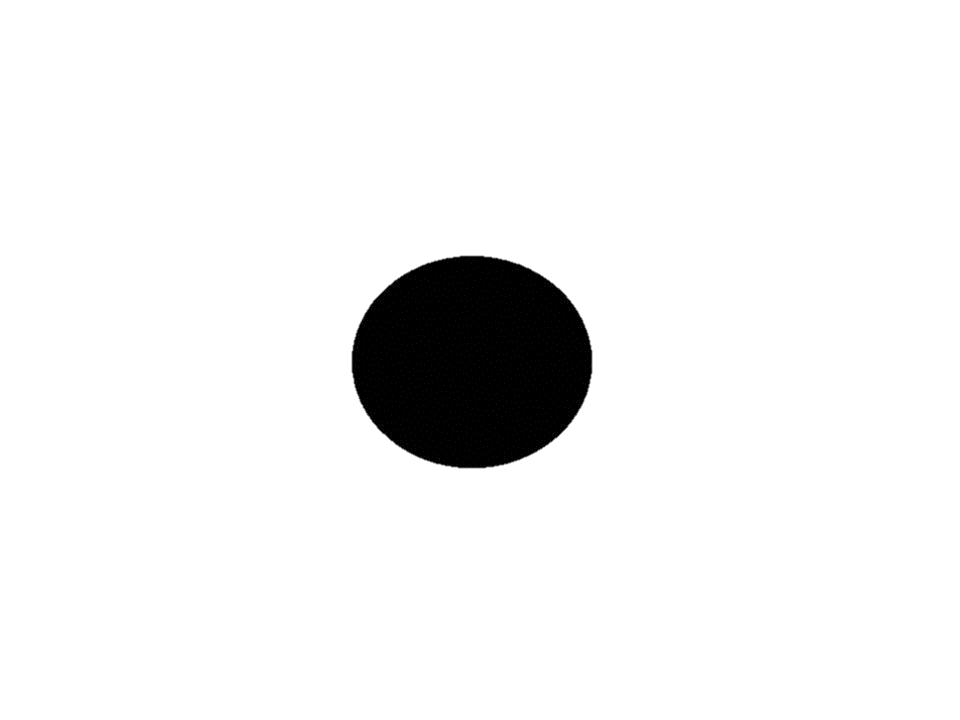 সন্ধ্যা
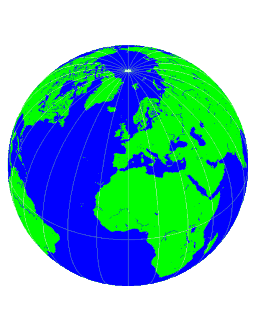 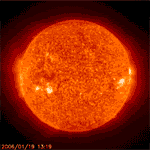 মধ্যহ্ন
পূর্ব
সূর্য
মধ্যরাত্রি
পশ্চিম
প্রভাত
দক্ষিণ
আহ্নিক গতির ফলে বায়ু প্রবাহ উত্তর গোলার্ধে ডানদিকে বেঁকে যায়।
মেরু অঞ্চল
উচ্চ চাপ বলয়
৬৬.৫
৯০
উচ্চ অক্ষাংশ
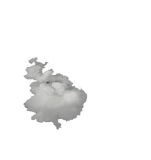 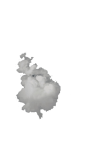 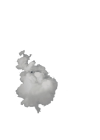 উত্তর গোলার্ধ
৬০
মেরুবৃত্তীয় নিম্ন চাপ বলয়
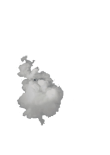 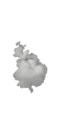 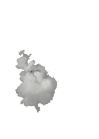 মধ্য অক্ষাংশ
৩০
২৩.৫
কর্কটীয় উচ্চ চাপ বলয়
নিম্ন অক্ষাংশ
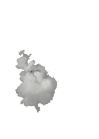 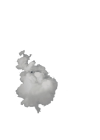 নিরক্ষীয় নিম্ন চাপ বলয়
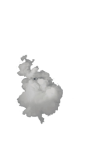 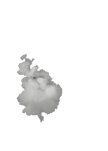 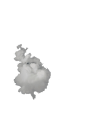 নিম্ন অক্ষাংশ
২৩.৫
৩০
মকরীয় উচ্চ চাপ বলয়
মধ্য অক্ষাংশ
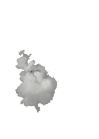 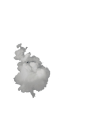 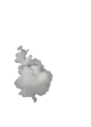 ৬০
মেরুবৃত্তীয় নিম্ন চাপ বলয়
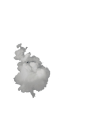 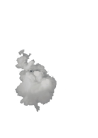 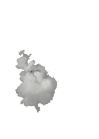 দক্ষিণ গোলার্ধ
উচ্চ অক্ষাংশ
৯০
উচ্চ চাপ বলয়
৬৬.৫
আহ্নিক গতির ফলে বায়ু প্রবাহ  দক্ষিণ গোলার্ধে বামদিকে বেঁকে যায়।
মেরু অঞ্চল
আহ্নিক গতির ফলে সমুদ্র স্রোত উত্তর গোলার্ধে ডানদিকে বেঁকে যায়।
মেরু অঞ্চল
৬৬.৫
উচ্চ চাপ বলয়
৯০
উত্তর গোলার্ধ
উচ্চ অক্ষাংশ
৬০
মেরুবৃত্তীয় নিম্ন চাপ বলয়
মধ্য অক্ষাংশ
৩০
কর্কটীয় উচ্চ চাপ বলয়
২৩.৫
নিম্ন অক্ষাংশ
নিরক্ষীয় নিম্ন চাপ বলয়
নিম্ন অক্ষাংশ
৩০
মকরীয় উচ্চ চাপ বলয়
২৩.৫
মধ্য অক্ষাংশ
মেরুবৃত্তীয় নিম্ন চাপ বলয়
৬০
দক্ষিণ গোলার্ধ
উচ্চ অক্ষাংশ
৯০
উচ্চ চাপ বলয়
আহ্নিক গতির ফলে সমুদ্র স্রোত দক্ষিণ গোলার্ধে বামদিকে বেঁকে যায়।
৬৬.৫
মেরু অঞ্চল
শ্রেণীর কাজ  (একক)
আহ্নিক গতির ফলে পৃথিবীতে কি কি ঘটছে লিখ।
মূল্যায়ন
পৃথিবীতে দিবারাত্রি সংঘটন
উত্তর
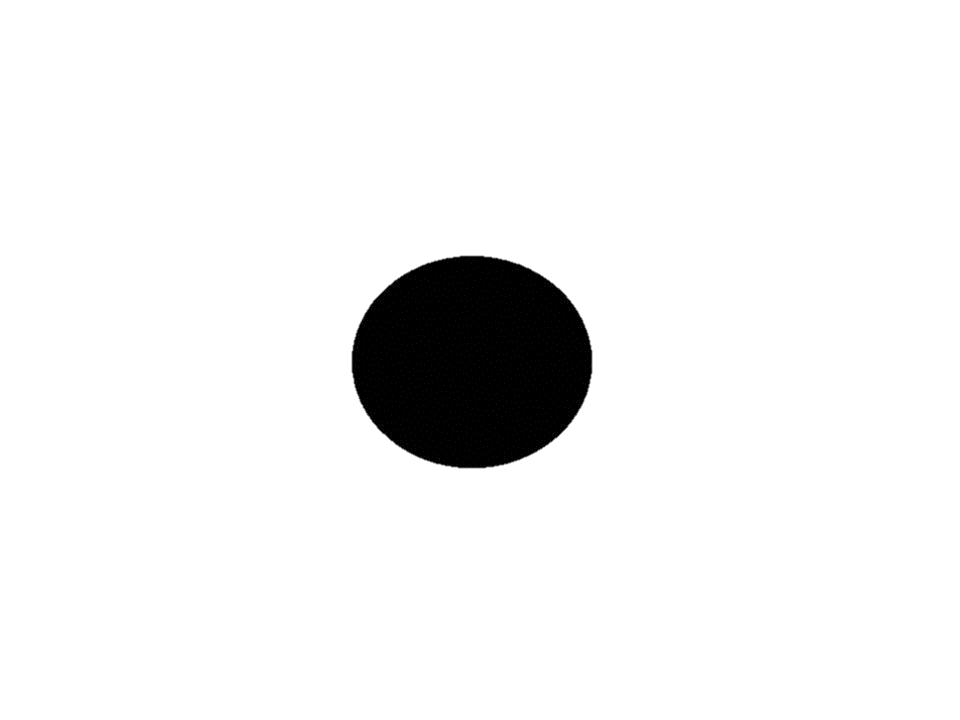 সন্ধ্যা
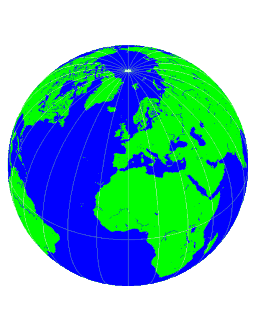 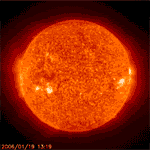 মধ্যহ্ন
পূর্ব
সূর্য
মধ্যরাত্রি
পশ্চিম
প্রভাত
দক্ষিণ
আহ্নিক গতির ফলে বায়ু প্রবাহ উত্তর গোলার্ধে ডানদিকে বেঁকে যায়।
মেরু অঞ্চল
৬৬.৫
৯০
উচ্চ চাপ বলয়
উচ্চ অক্ষাংশ
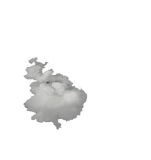 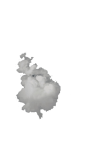 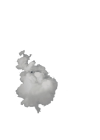 উত্তর গোলার্ধ
৬০
মেরুবৃত্তীয় নিম্ন চাপ বলয়
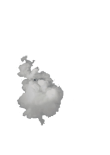 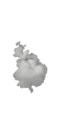 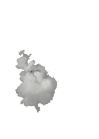 মধ্য অক্ষাংশ
৩০
২৩.৫
কর্কটীয় উচ্চ চাপ বলয়
নিম্ন অক্ষাংশ
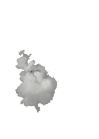 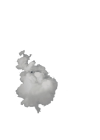 নিরক্ষীয় নিম্ন চাপ বলয়
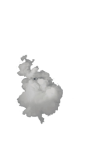 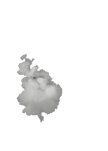 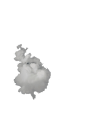 নিম্ন অক্ষাংশ
৩০
২৩.৫
মকরীয় উচ্চ চাপ বলয়
মধ্য অক্ষাংশ
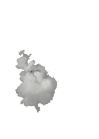 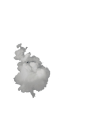 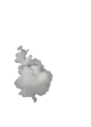 ৬০
মেরুবৃত্তীয় নিম্ন চাপ বলয়
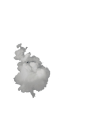 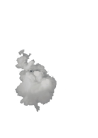 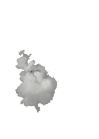 দক্ষিণ গোলার্ধ
উচ্চ অক্ষাংশ
৯০
উচ্চ চাপ বলয়
আহ্নিক গতির ফলে বায়ু প্রবাহ  দক্ষিণ গোলার্ধে বামদিকে বেঁকে যায়।
মেরু অঞ্চল
৬৬.৫
আহ্নিক গতির ফলে সমুদ্র স্রোত উত্তর গোলার্ধে ডানদিকে বেঁকে যায়।
মেরু অঞ্চল
৬৬.৫
উচ্চ চাপ বলয়
৯০
উত্তর গোলার্ধ
উচ্চ অক্ষাংশ
৬০
মেরুবৃত্তীয় নিম্ন চাপ বলয়
মধ্য অক্ষাংশ
৩০
কর্কটীয় উচ্চ চাপ বলয়
২৩.৫
নিম্ন অক্ষাংশ
নিরক্ষীয় নিম্ন চাপ বলয়
নিম্ন অক্ষাংশ
৩০
মকরীয় উচ্চ চাপ বলয়
২৩.৫
মধ্য অক্ষাংশ
৬০
মেরুবৃত্তীয় নিম্ন চাপ বলয়
দক্ষিণ গোলার্ধ
উচ্চ অক্ষাংশ
৯০
উচ্চ চাপ বলয়
আহ্নিক গতির ফলে সমুদ্র স্রোত দক্ষিণ গোলার্ধে বামদিকে বাঁকে যায়।
৬৬.৫
মেরু অঞ্চল
বাড়ির কাজ
একটি জাহাজ কোন এক সমুদ্র বন্দর থেকে রওনা দিল । বেশ অনেক দিন পর দেখা গেল সেই জাহাজটি ঘুরে একই স্থানে ফিরে এসেছে। জাহাজটি কি কারনে একই স্থানে ফিরে এসেছে তোমার যুক্তিতে বিশ্লেষণ কর (প্রমাণ সহ)।
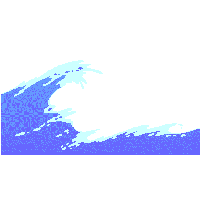 ধন্যবাদ